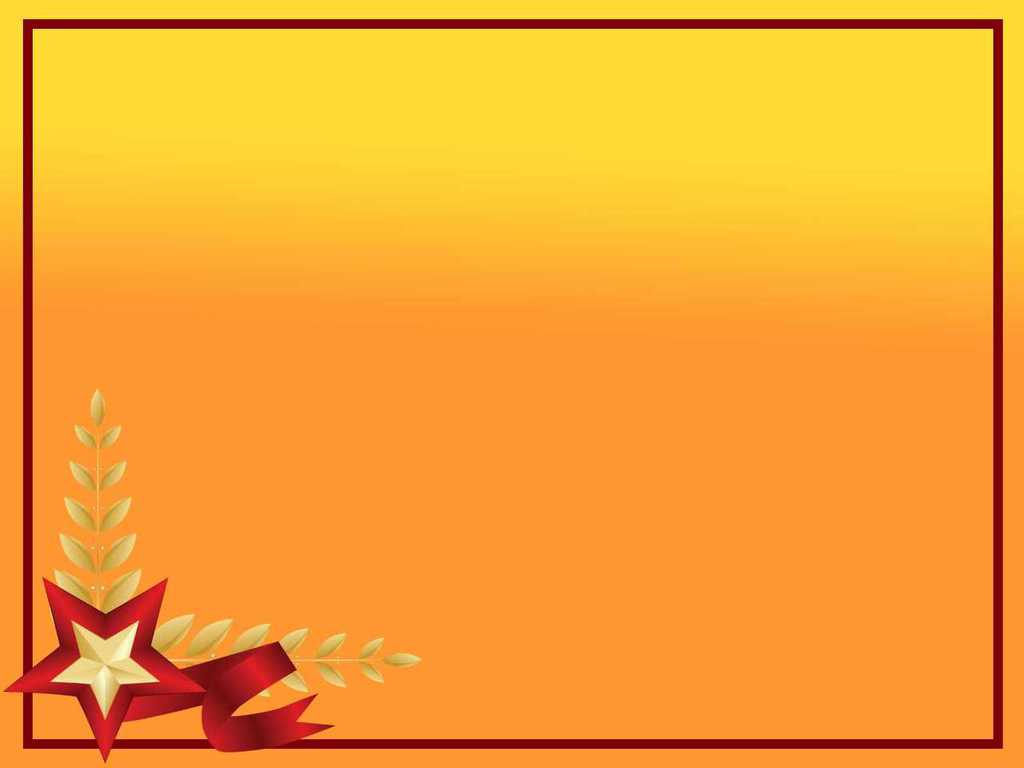 МУНИЦИПАЛЬНОЕ БЮДЖЕТНОЕ ДОШКОЛЬНОЕ ОБРАЗОВАТЕЛЬНОЕ УЧРЕЖДЕНИЕ «ДЕТСКИЙ САД ОБЩЕРАЗВИВАЮЩЕГО ВИДА № 88»
МУНИЦИПАЛЬНОЕ БЮДЖЕТНОЕ ДОШКОЛЬНОЕ ОБРАЗОВАТЕЛЬНОЕ УЧРЕЖДЕНИЕ «ДЕТСКИЙ САД ОБЩЕРАЗВИВАЮЩЕГО ВИДА № 88»
МЫ НАСЛЕДНИКИ ПОБЕДЫ – 
СЛАВУ РОДИНЫ ХРАНИМ!
ВОСПИТАТЕЛЬ СМИРНОВА М.В.
Сергей Михалков
Победой кончилась война
Победой кончилась война,
Те годы позади,.
Горят медали, ордена
У многих на груди.
Кто носит орден боевой
 За подвиги в бою,
А кто – за подвиг трудовой
В своем родном краю.
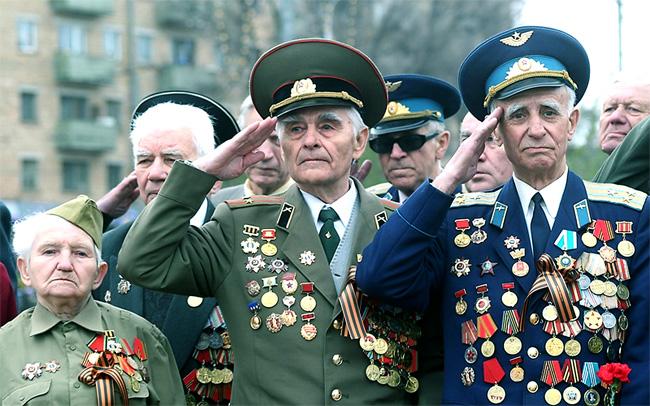 Лев Сорокин
Боевые ордена
Зори блещут в орденских лучах,
Солнышками светятся медали.
Нет, нельзя,
Чтоб в письменных столах
Свет Победы на год запирали.
Не для личной славы вам страна
Выдала награды не жалея:
Доставайте чаще ордена,
Мир от них становится светлее.
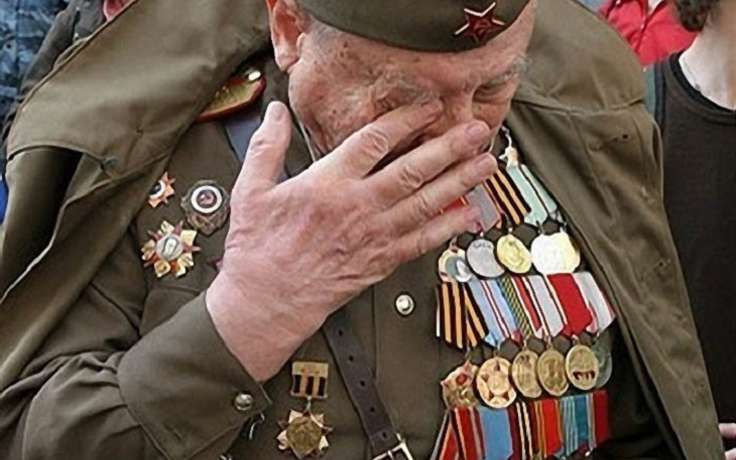 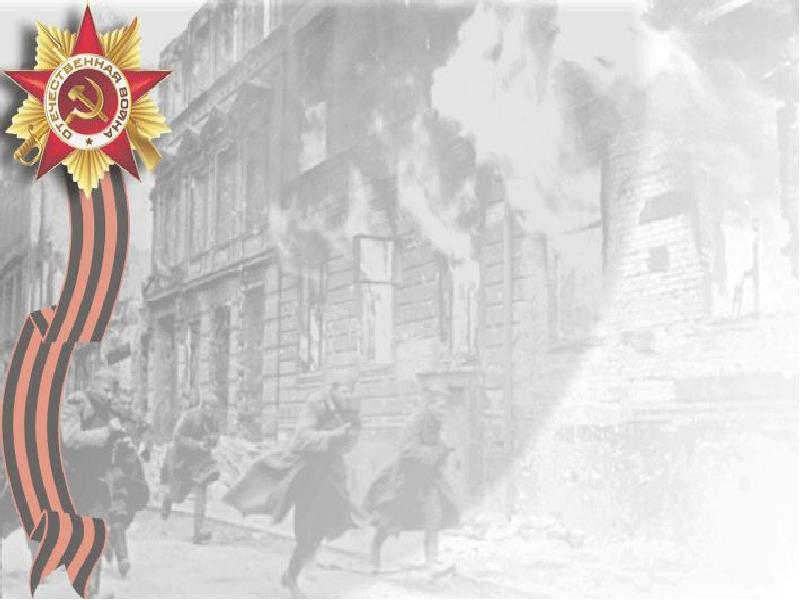 А. Усачёв
Героям Победы - спасибо!!!
 СПАСИБО ГЕРОЯМ, 
 СПАСИБО СОЛДАТАМ,
 Что МИР подарили, 
 Тогда - в сорок пятом !!!
 Вы кровью и потом 
 Добыли ПОБЕДУ.
 Вы молоды были,
 Сейчас - уже деды.
 Мы ЭТУ ПОБЕДУ -
 Вовек не забудем !!!
 Пусть МИРНОЕ солнце
 Сияет всем людям !!!
 Пусть счастье и радость
 Живут на планете !!!
 Ведь мир очень нужен -
 И взрослым, и детям !!!
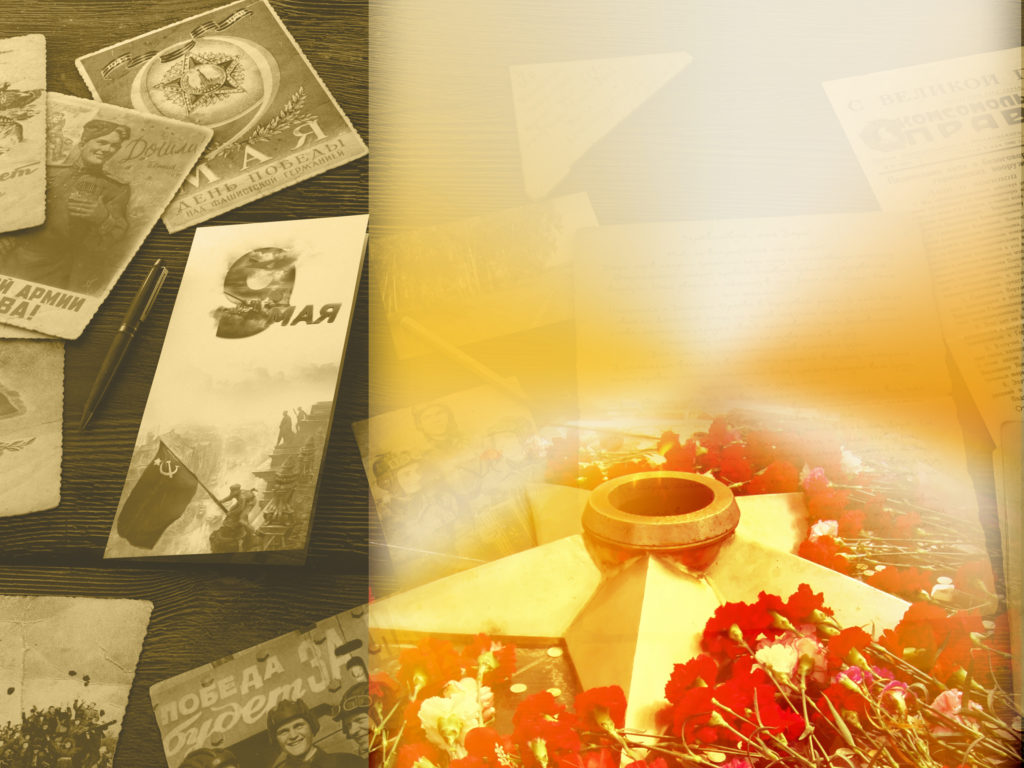 День Победы 
  День Победы 9 Мая –
Праздник мира в стране и весны.
В этот день мы солдат вспоминаем,
Не вернувшихся в семьи с войны.
В этот праздник мы чествуем дедов,
Защитивших родную страну,
Подарившим народам Победу
И вернувшим нам мир и весну!
(Н. Томилина)
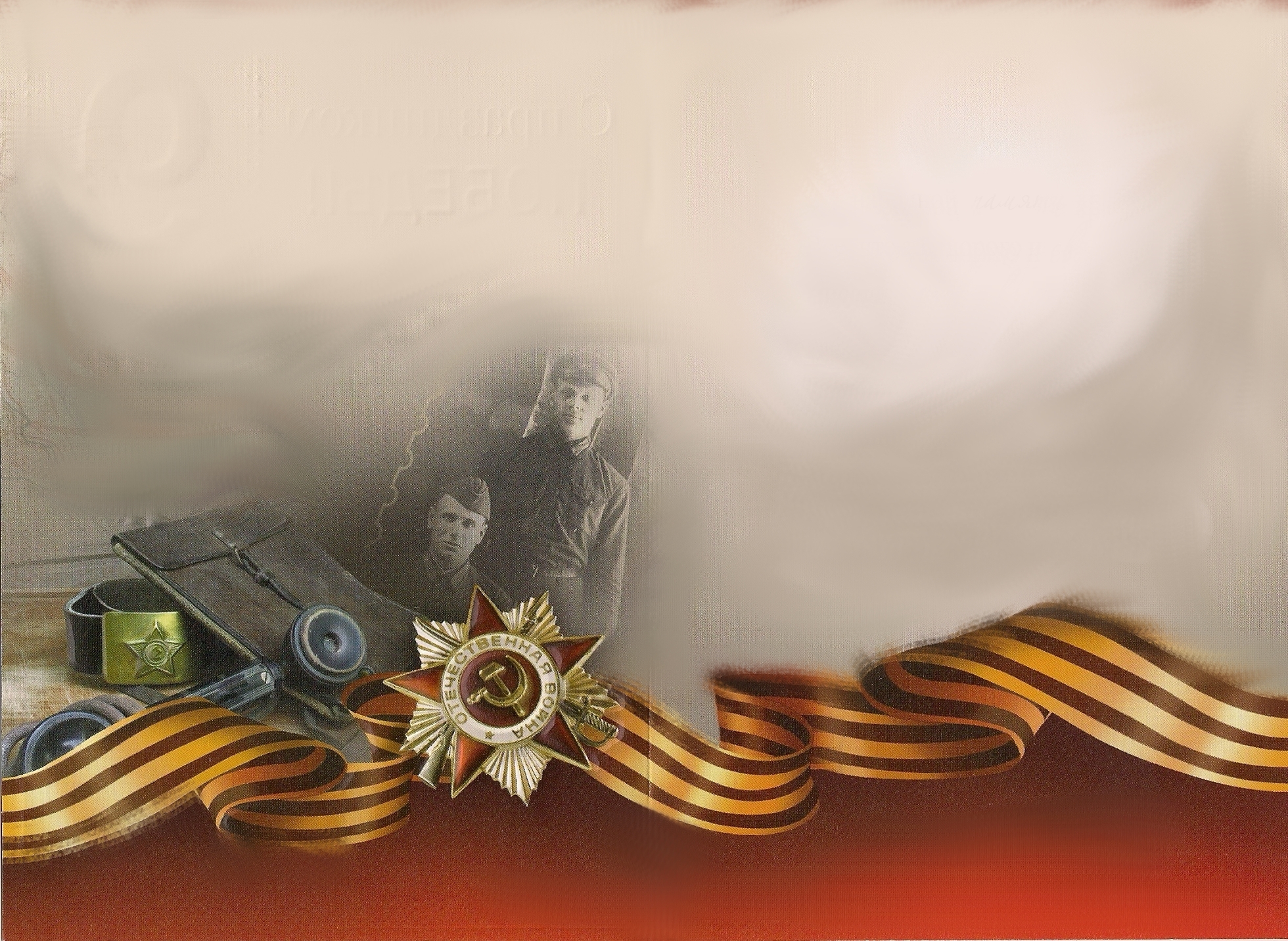 Старый снимок 
 Фотоснимок на стене – 
 В доме память о войне.
 Димкин дед
 На этом фото:
 С автоматом возле дота,
 Перевязана рука,
 Улыбается слегка…
 Здесь всего на десять лет
 Старше Димки
 Димкин дед.
(С. Пивоваров)
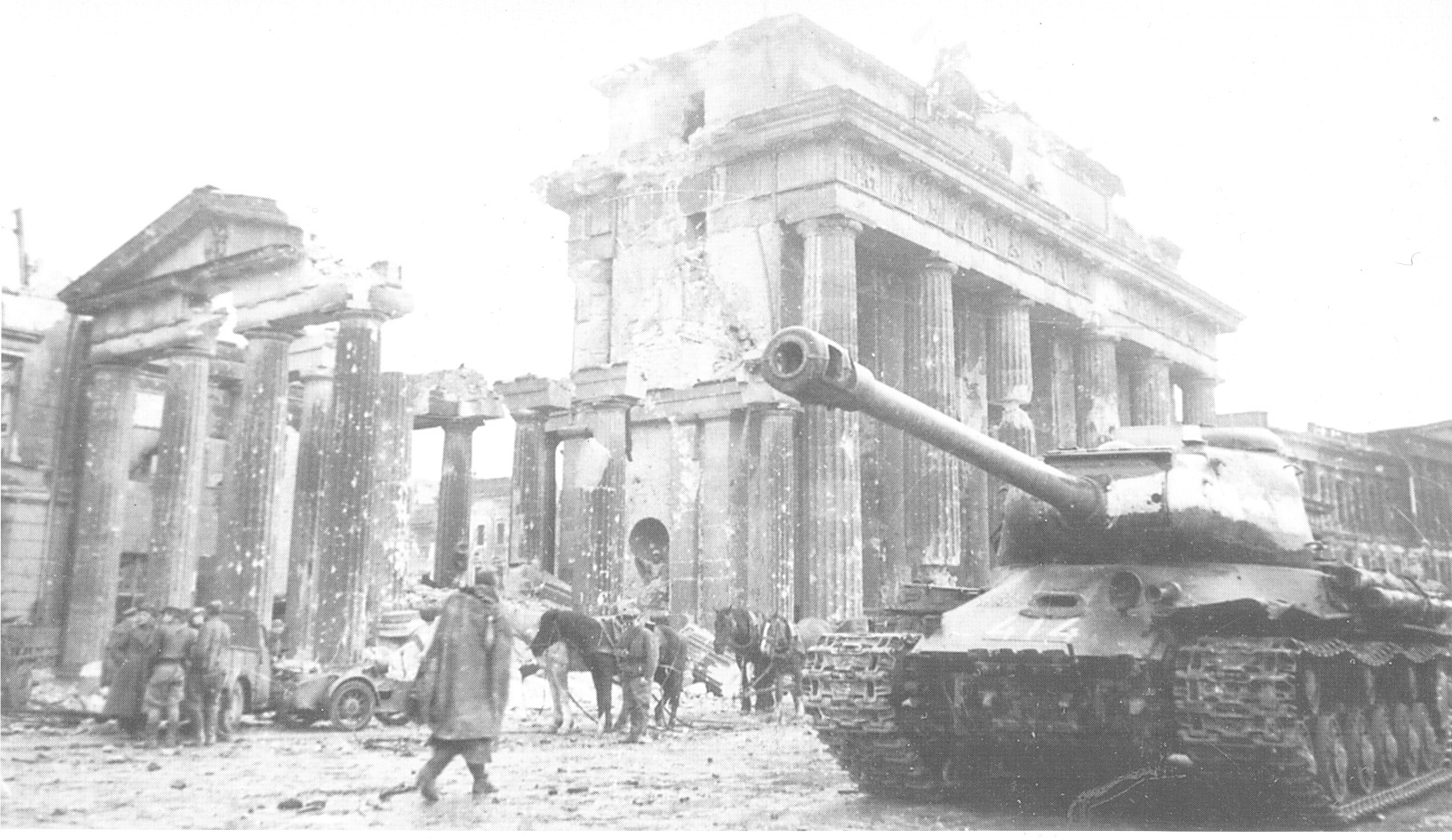 ДЕНЬ ПОБЕДЫ 
- Почему, дедуля, у тебя слеза?Почему, дедуля, прячешь ты глаза?Кто тебя обидел, можешь рассказать?За тебя я буду драться, воевать!- Внучек ты мой милый, нет, не плачу я,Просто вспоминаю о былых боях,Когда был я молод, Родину любилИ врагов проклятых под Москвою бил!Там друзей военных много полегло,Вспоминать об этом сердцу тяжело!И Победу в Мае встретили не все,Там лежать остались в утренней росе!Так живи, мой внучек, и войны не знай,Каждый год с Победой пусть приходит Май!Улыбайся солнцу, весело играй,Но что было с нами, ты не забывай!
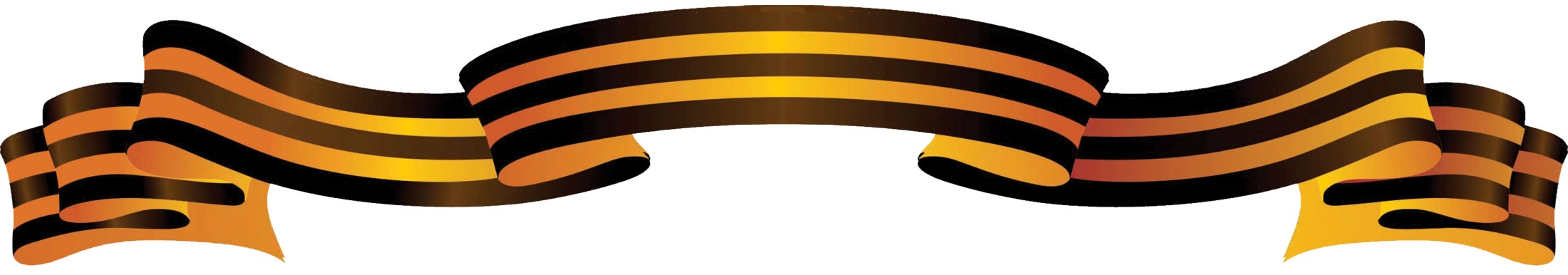 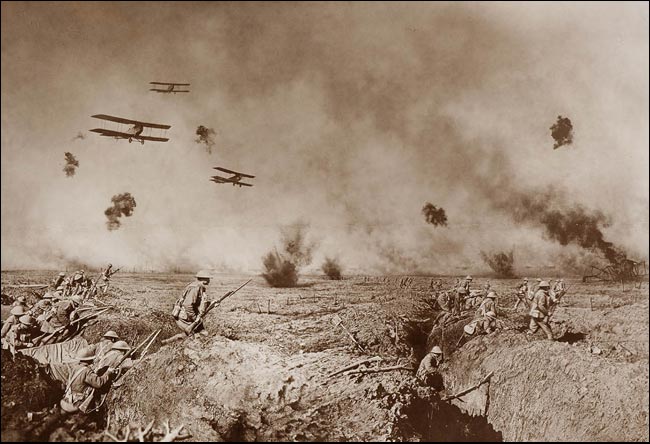 А.Сурков
Песня смелых
(в сокращении)
Стелются черные тучи. 
Молнии в небе снуют, 
В облаке пыли летучей 
Трубы тревогу поют
С бандой фашистов 
сразиться
Смелых Отчизна зовет
 Смелого пуля боится
Смелого штык не берет…
Славой бессмертной покроем
 В битвах свои имена
 Только отважным героям
 Радость победы дана.
Смелый к победе стремится,
Смелым дорога вперед,
Смелого пуля боится,
Смелого штык не берет.
22 июня 1941г
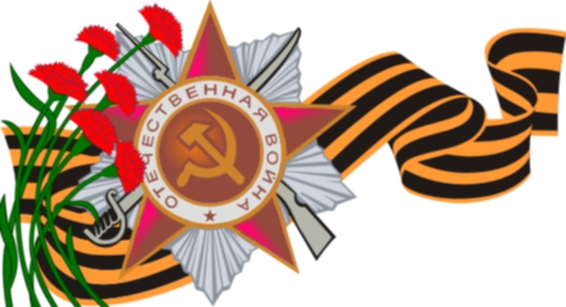 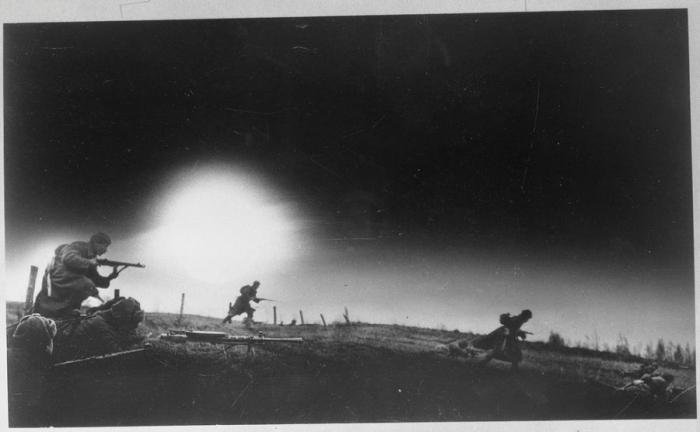 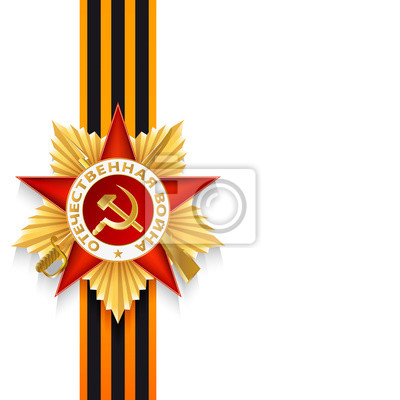 К. Мамонтов
Не все из нас вернутся с фронта 
К себе в родимые края —
 Здесь, под багровым горизонтом,
Кого-то приютит земля… 
Дадут салют однополчане 
И молча вновь уйдут в рассвет. 
И затеряется в бурьяне 
На полпути солдатский след..
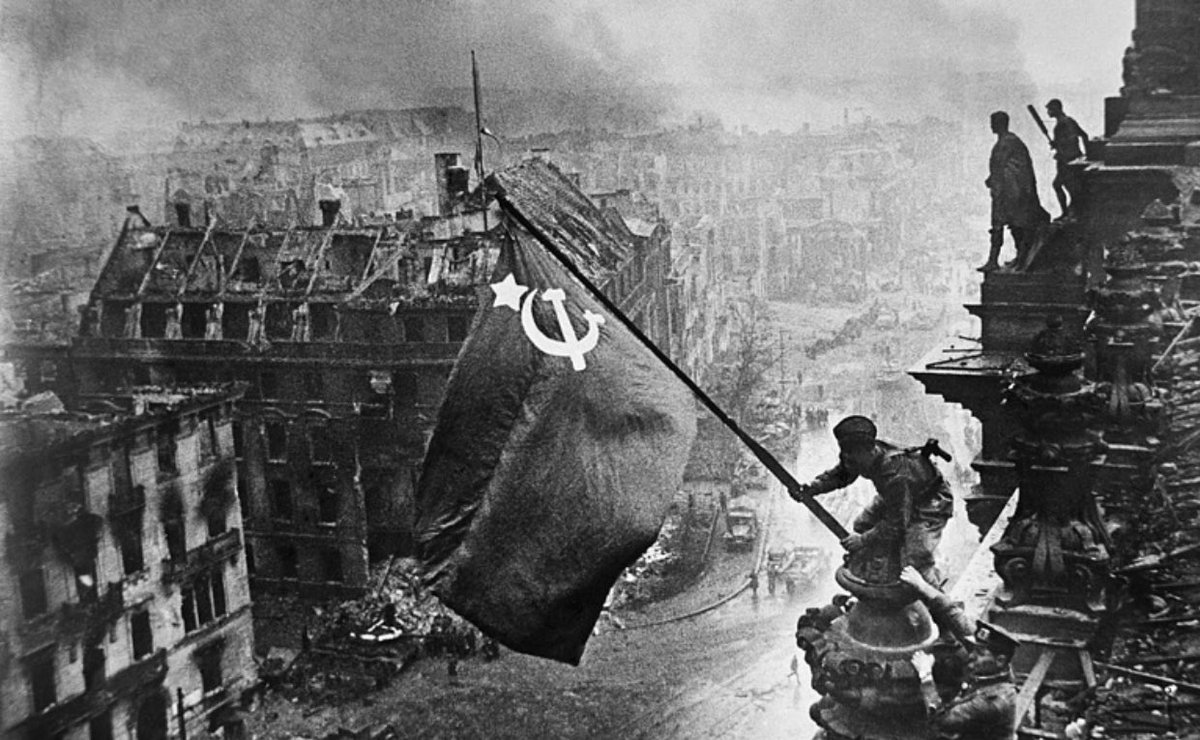 День Победы 
  День Победы 9 Мая –
Праздник мира в стране и весны.
В этот день мы солдат вспоминаем,
Не вернувшихся в семьи с войны.
  В этот праздник мы чествуем дедов,
Защитивших родную страну,
Подарившим народам Победу
И вернувшим нам мир и весну!
(Н. Томилина)
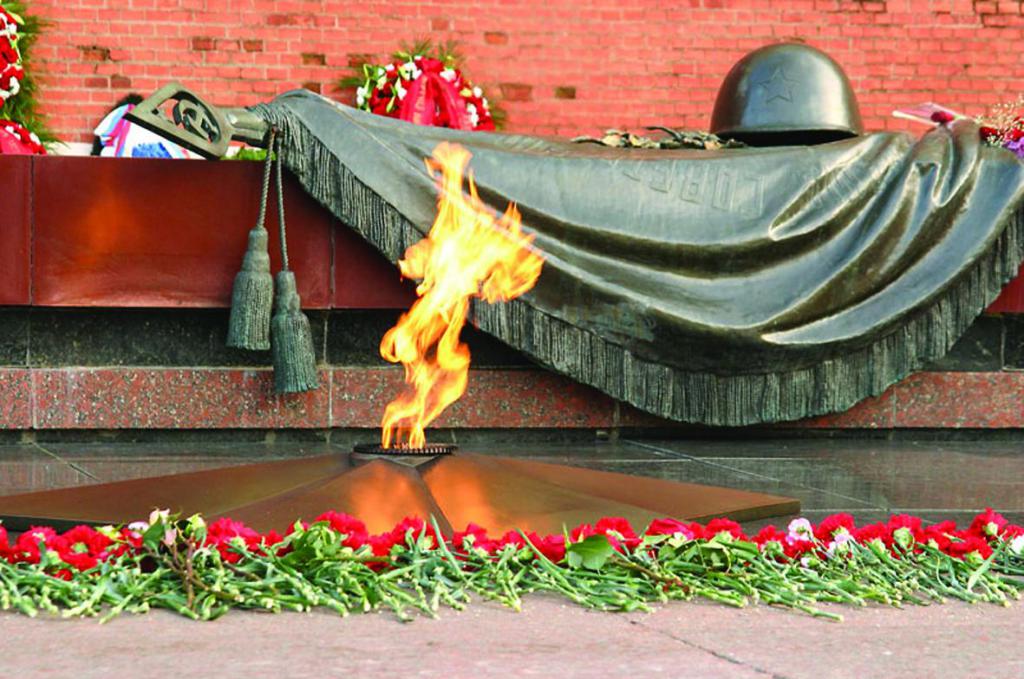 У Кремлевской стены,
Где раскинулся парк,
Люди молча, сняв 
шапки, стоят.
Там пылает огонь,
 И в земле рядом спит
Вечным сном 
Неизвестный солдат.
Мы приходим к тебе
И приносим цветы,
Скромный дар от
 российских ребят,
Мы клянемся тебе- 
Край родной так любить,
Как любил Неизвестный
 солдат.
С. Михалков
День Победы
Спать легли однажды дети —
 Окна все затемнены, 
А проснулись на рассвете — 
В окнах свет, и нет войны!
Можно больше не прощаться, 
И на фронт не провожать, 
И налетов не бояться, 
И ночных тревог не ждать.
Люди празднуют Победу!
 Весть летит во все концы: 
С фронта едут, едут, едут
 Наши деды и отцы!
И смешались на платформе 
 С шумной радостной толпой 
Сыновья в военных формах,
И мужья в военных формах,
 И отцы в военных формах, 
Что с войны пришли домой.
Здравствуй, воин-победитель, 
Мой товарищ, друг и брат, 
Мой защитник, мой спаситель —
 Красной Армии солдат!
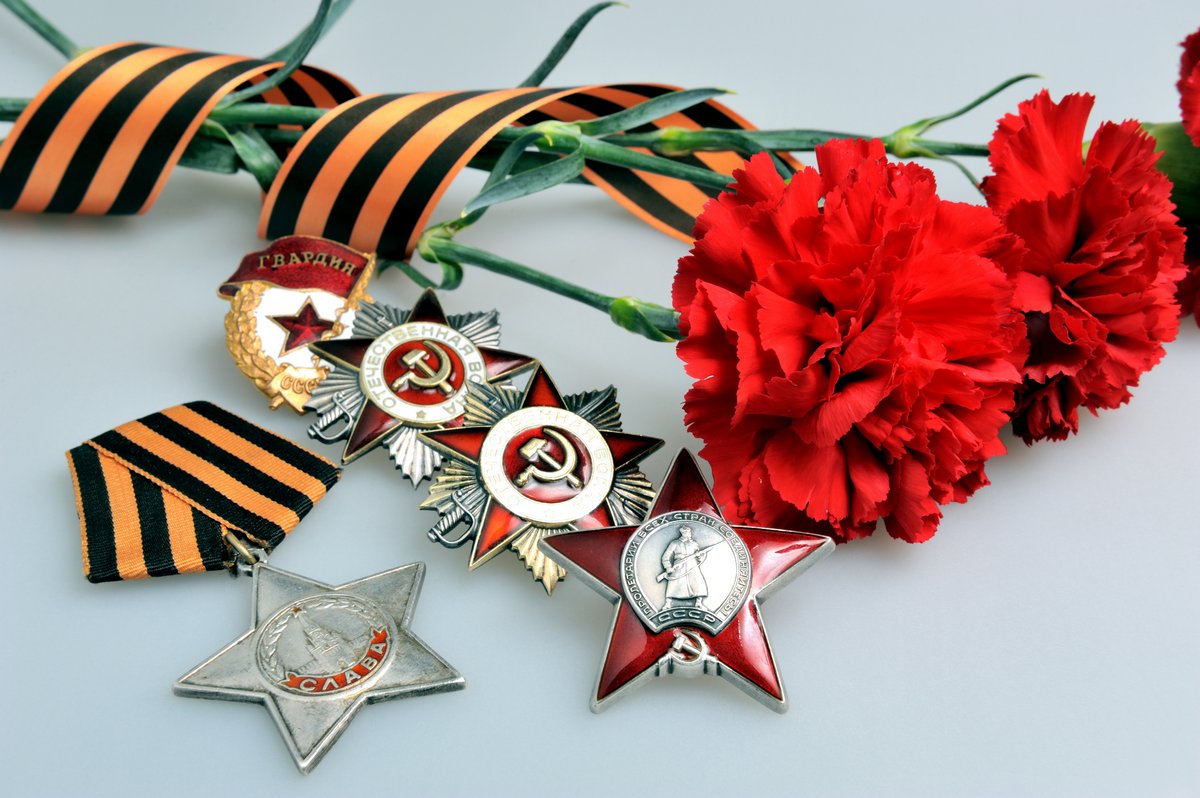 Наталья Майданик
День Победы
День Победы – светлый праздник,
Я ему так рад,
Потому что вместе с дедом
Еду на парад!
Я хочу в строю военном,
Вместе с ним пройти,
Знамя красное Победы
Вместе с ним нести.
Пусть мой деда
Твердо знает- 
Буду я в строю,
Защищать, как он, смогу я
Родину свою.
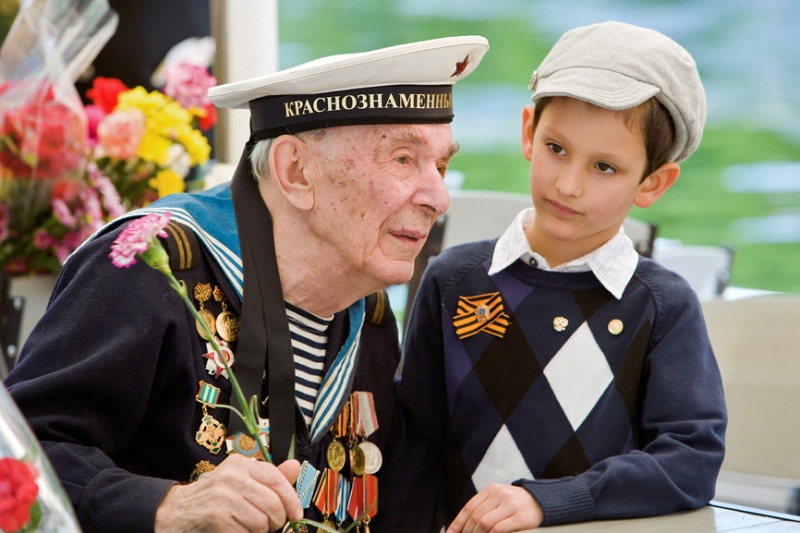 Андрей Алексеевич Усачёв
Что такое День Победы 
Что такое День Победы?
 Это утренний парад:
 Едут танки и ракеты,
 Марширует строй солдат.
 Что такое День Победы?
 Это праздничный салют:
 Фейерверк взлетает в небо,
 Рассыпаясь там и тут.
Что такое День Победы?
 Это песни за столом,
 Это речи и беседы,
 Это дедушкин альбом.
 Это фрукты и конфеты,
 Это запахи весны…
 Что такое День Победы –
 Это значит – нет войны.
.
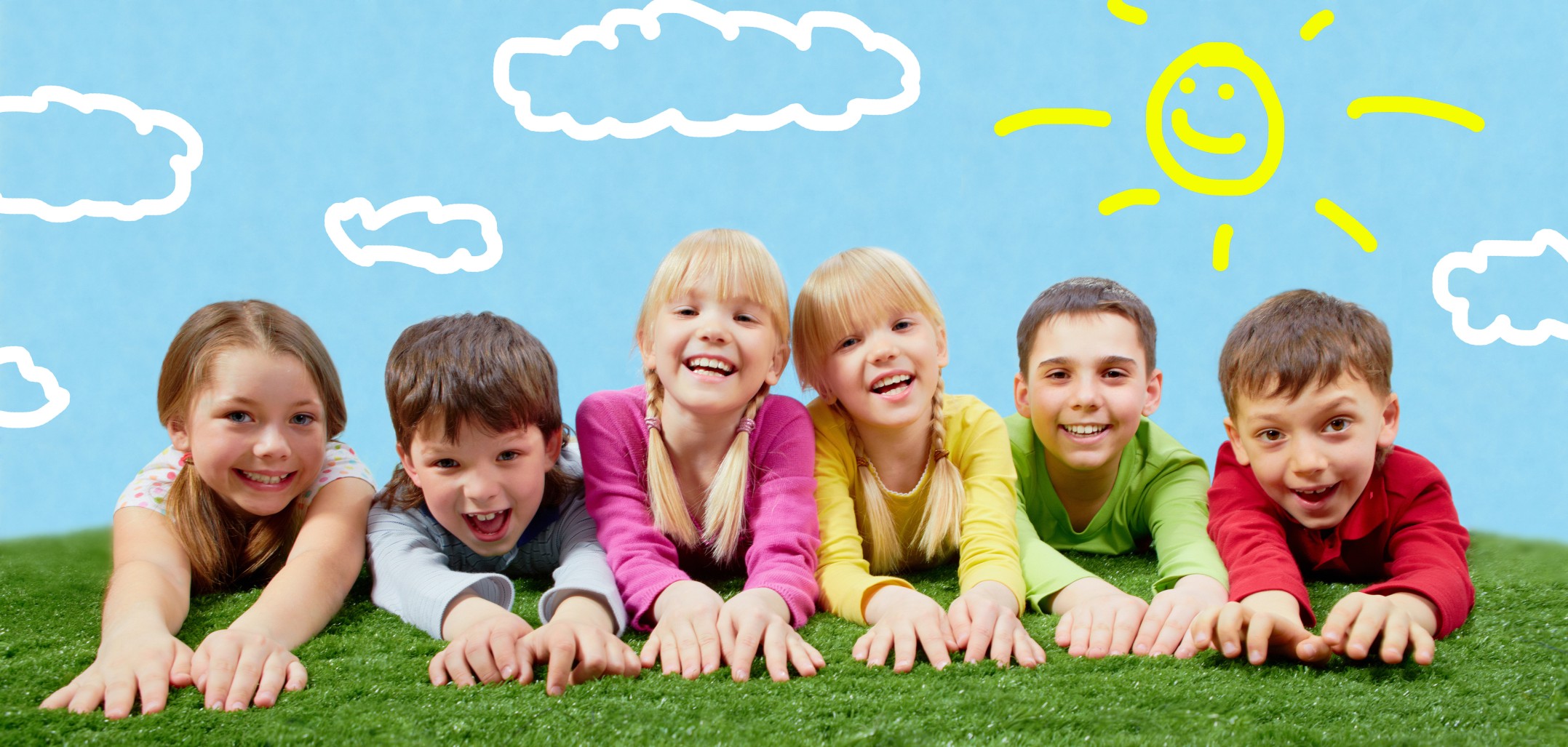 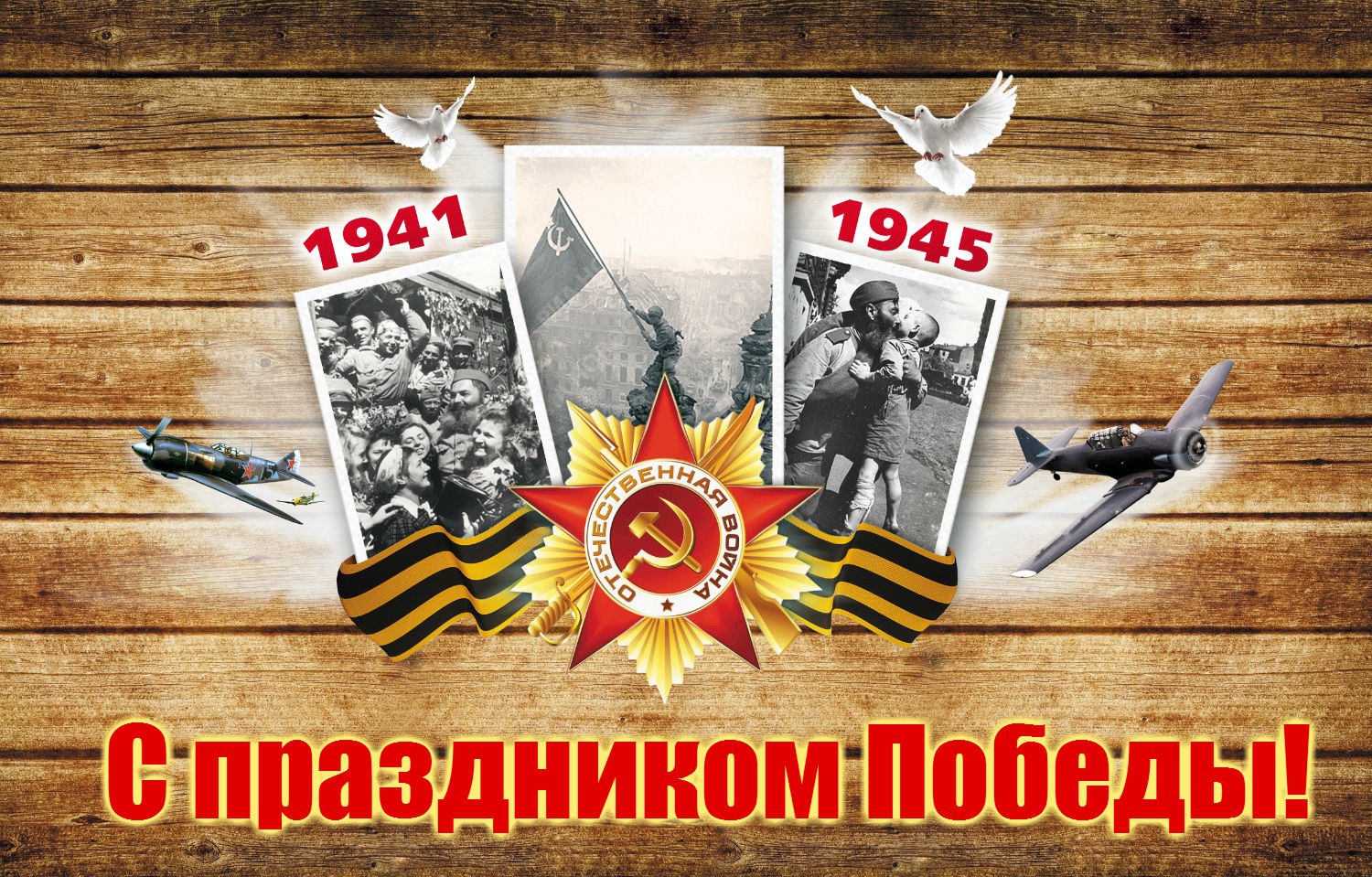